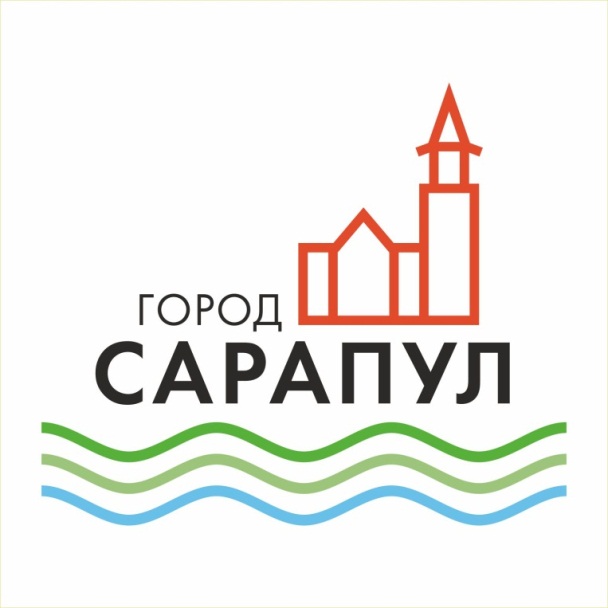 Реализация 
мероприятий 
приоритетного проекта
«Формирование 
комфортной городской среды» 
на территории города Сарапула
«КОМФОРТНАЯ ГОРОДСКАЯ СРЕДА»
Финансирование проекта: 
Дворовые территории - 28 351,7 тыс. руб.,  в том числе:
Федеральный бюджет - 15 306,3 тыс. руб.
Бюджет Удмуртской Республики - 6 876,7 тыс. руб.
Бюджет города - 2 365,7 тыс. руб.
Средства собственников - 3 803,0 тыс. руб.

2.    Общественные пространства – 10 102,0 тыс. руб.,  в том числе:
Федеральный бюджет - 6 900,0 тыс. руб.
Бюджет Удмуртской Республики - 3 100,0 тыс. руб.
Бюджет города -102,0 тыс. руб.
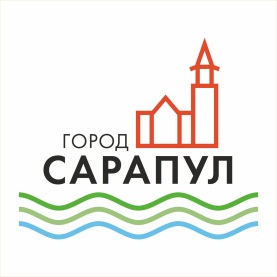 Создана рабочая группа, утвержден план
2.  Разработаны необходимые нормативные документы и размещены  
     в свободном доступе на официальном сайте Администрации
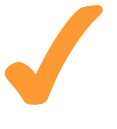 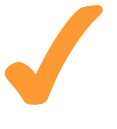 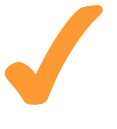 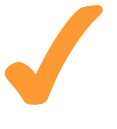 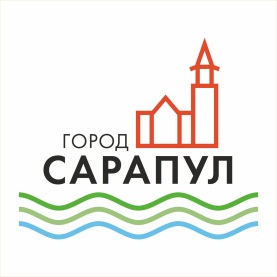 Продвижение проекта  «КОМФОРТНАЯ ГОРОДСКАЯ СРЕДА»
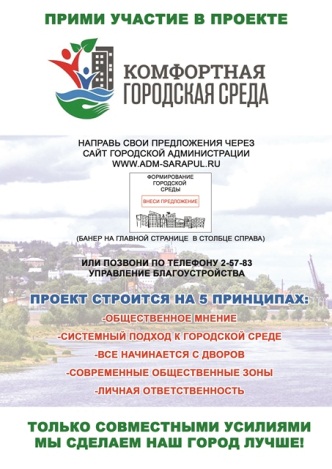 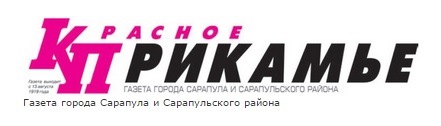 печатные и 
электронные СМИ 
5000 подписчиков
официальный сайт
 Администрации Сарапула 
8000 посещений в месяц
Видеосюжеты информационного характера на муниципальном ТВ «САРАПУЛ ВЕСТИ» ,
а также   на страницах в  социальных сетях
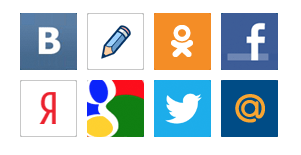 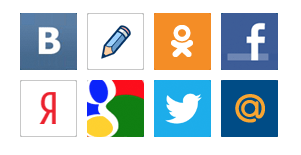 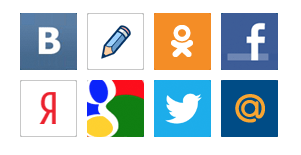 800 
подписчиков
500 
подписчиков
3800 
подписчиков
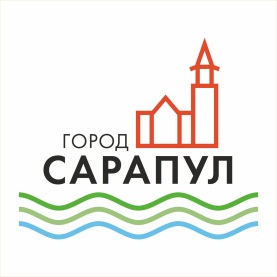 Благоустройство дворовых территорий
Проведены семинары с руководителями ТСЖ и УК  по организации сбора заявок в рамках проекта на правах софинансирования
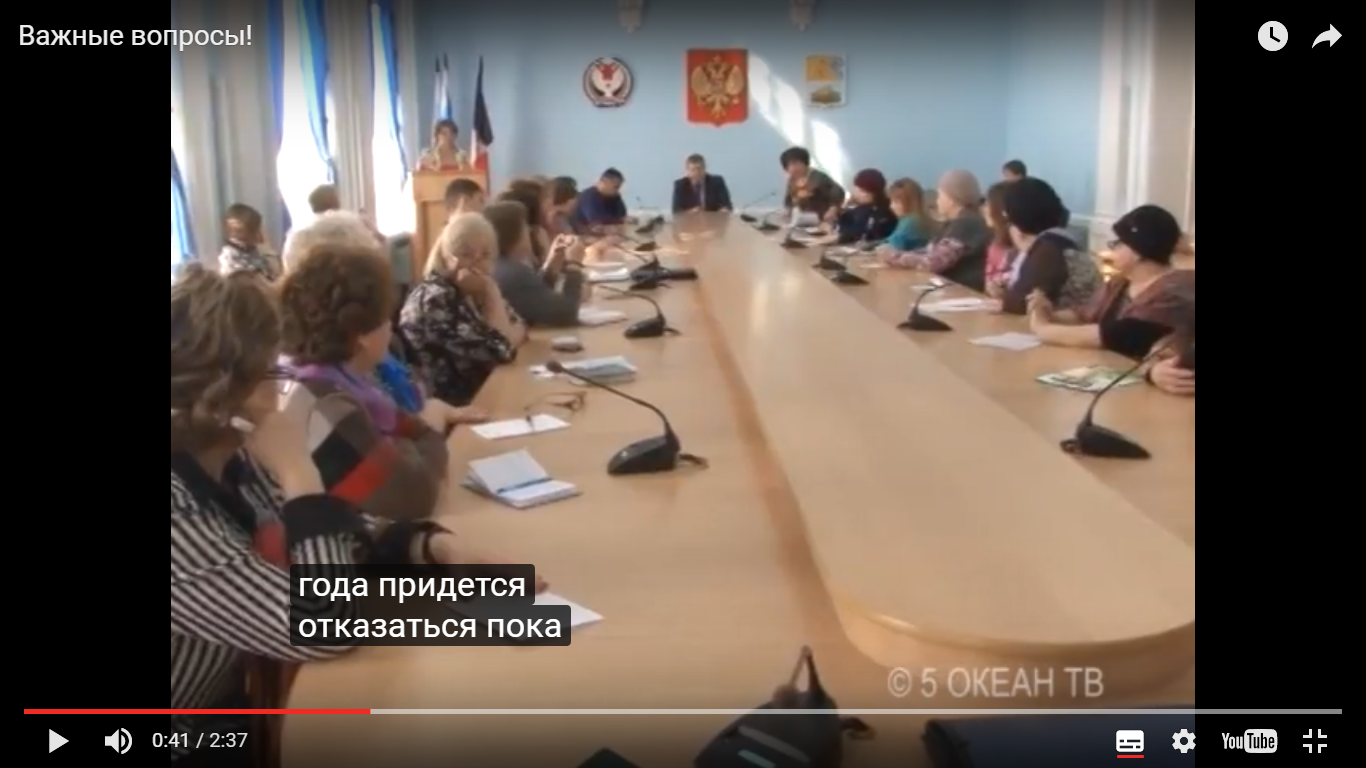 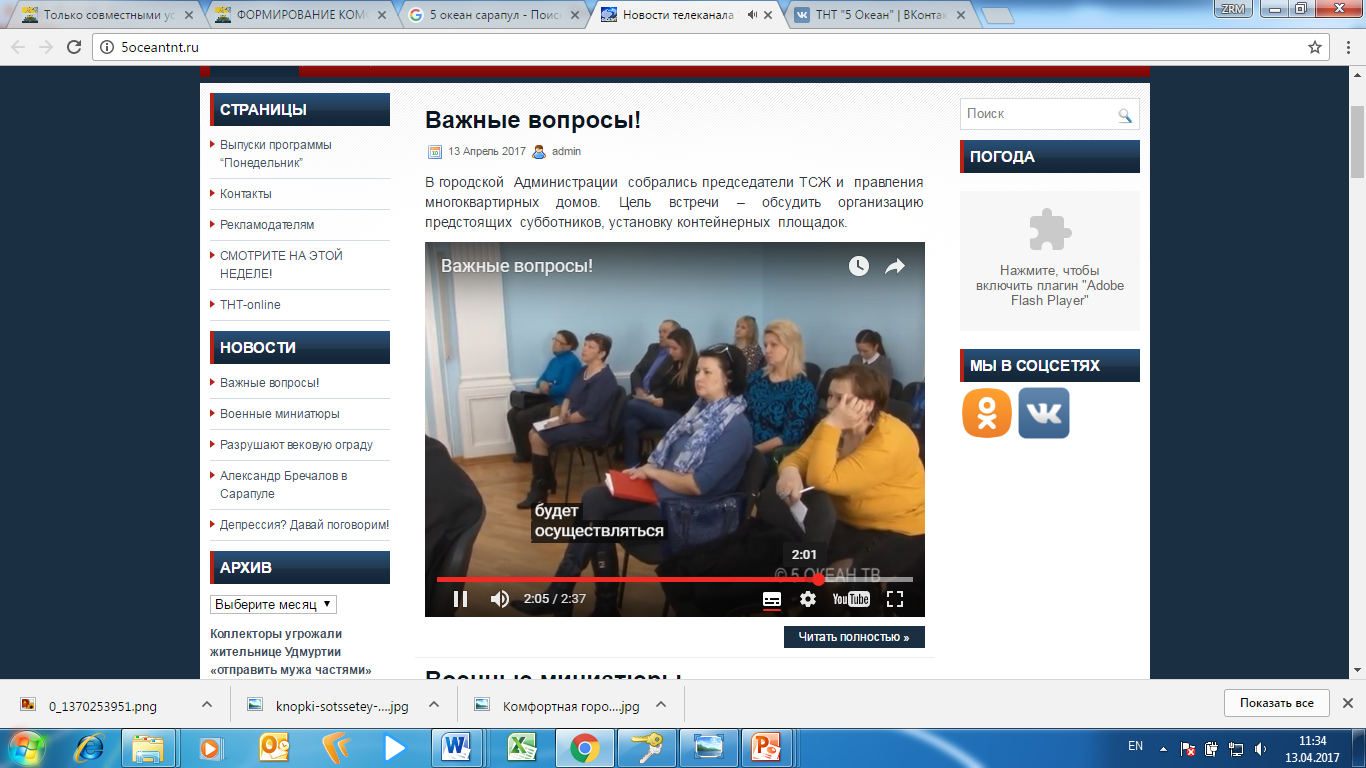 В 2017 г. в программе участвовал  41 многоквартирный дом
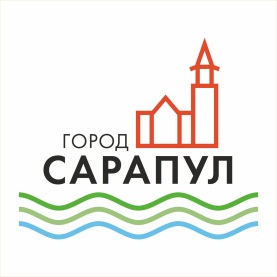 Организация работы с населением
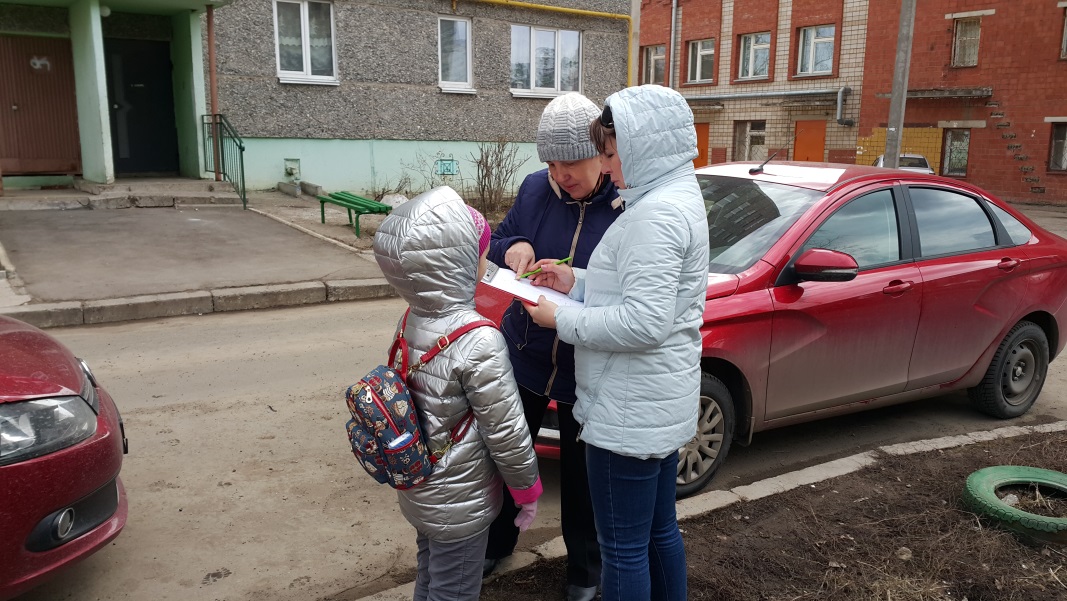 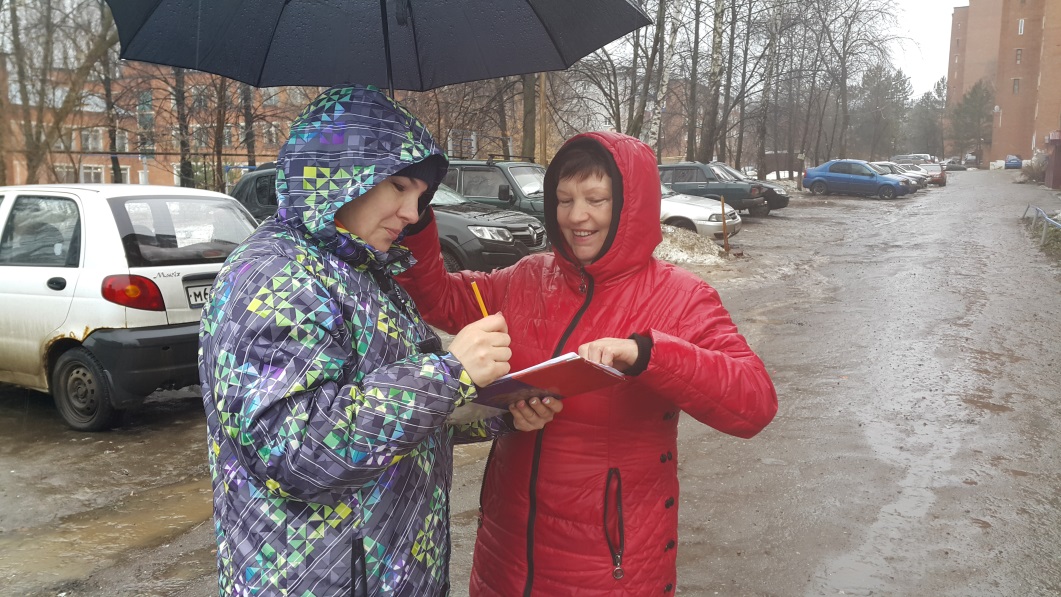 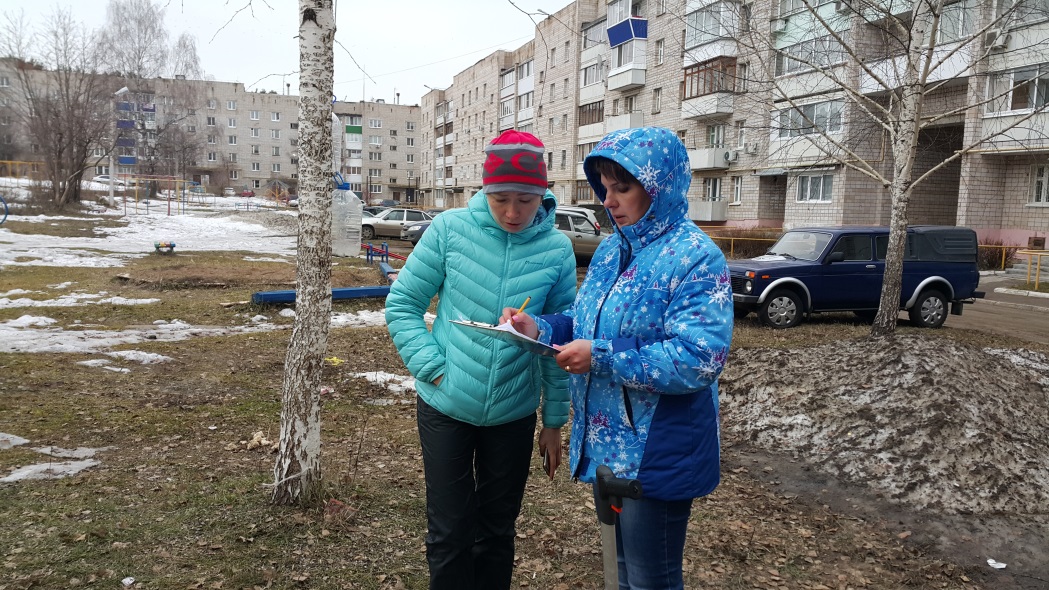 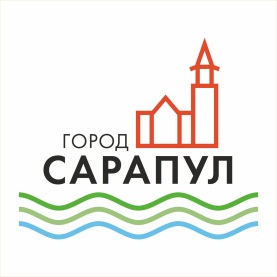 Ул. Дубровская, 51
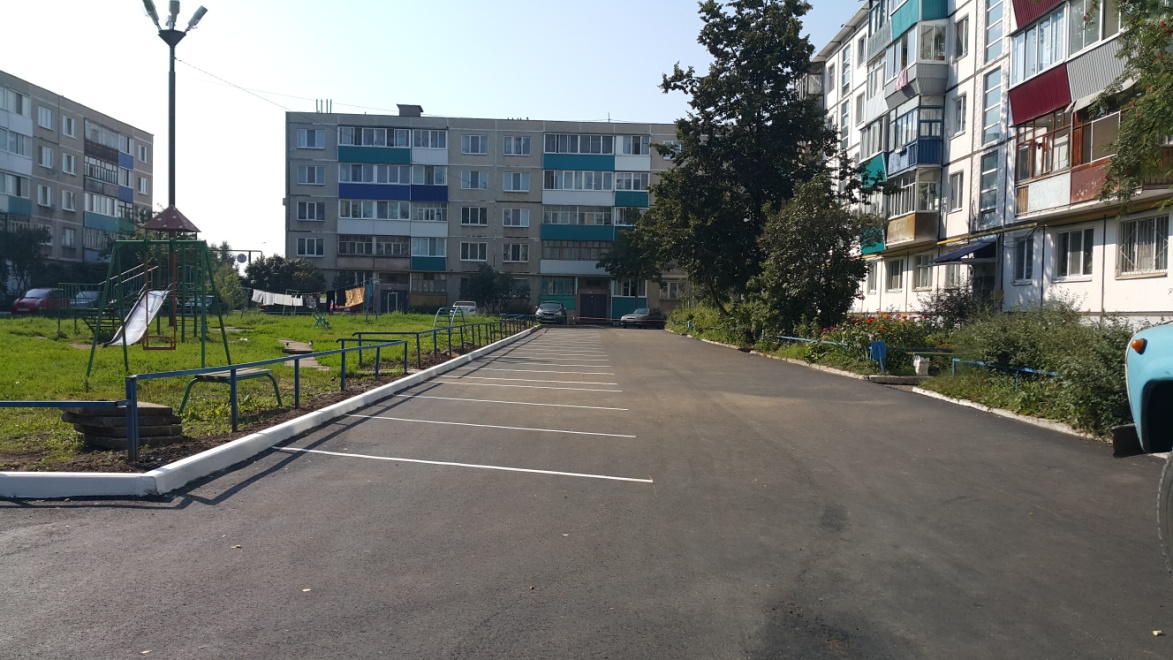 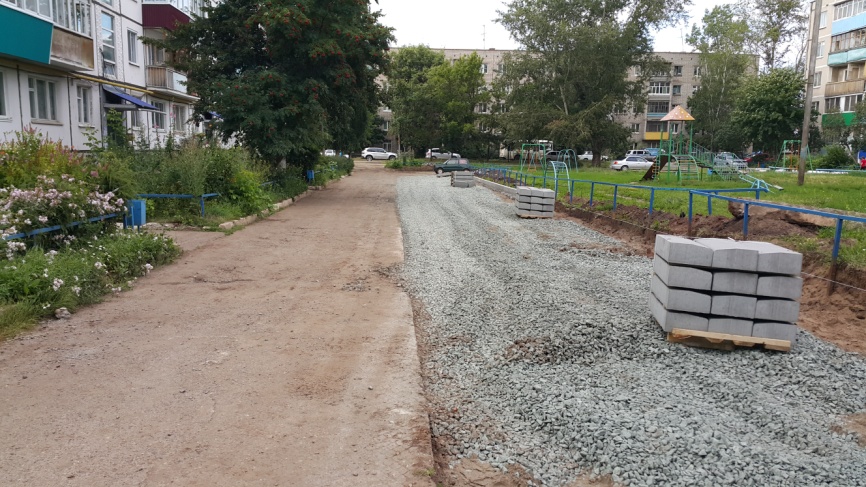 После
До
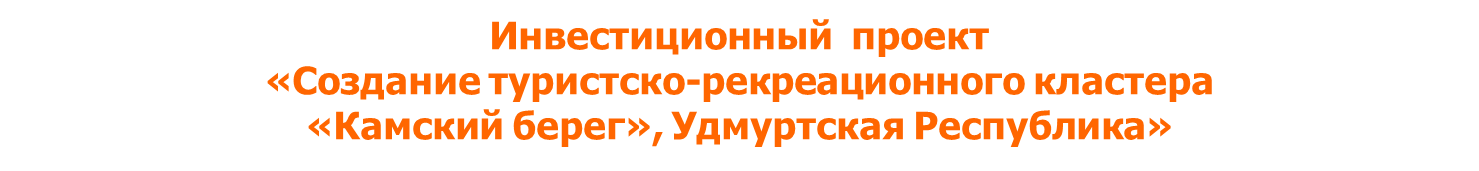 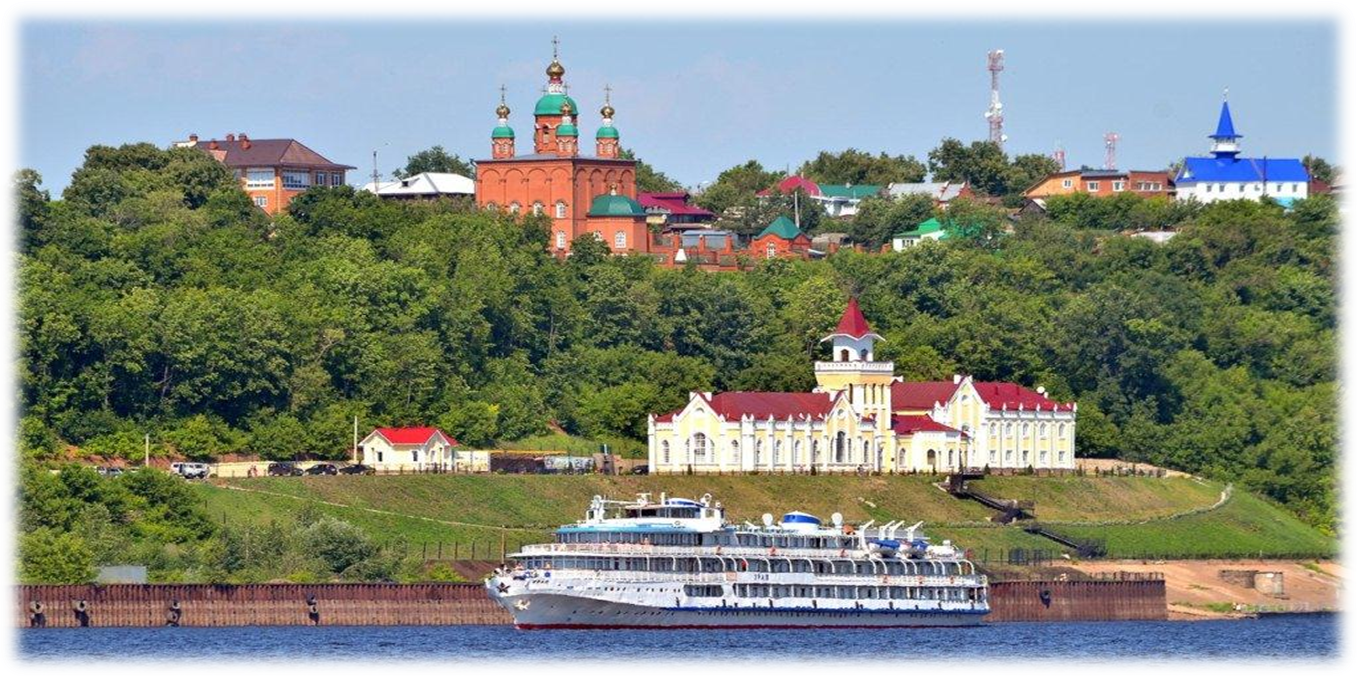 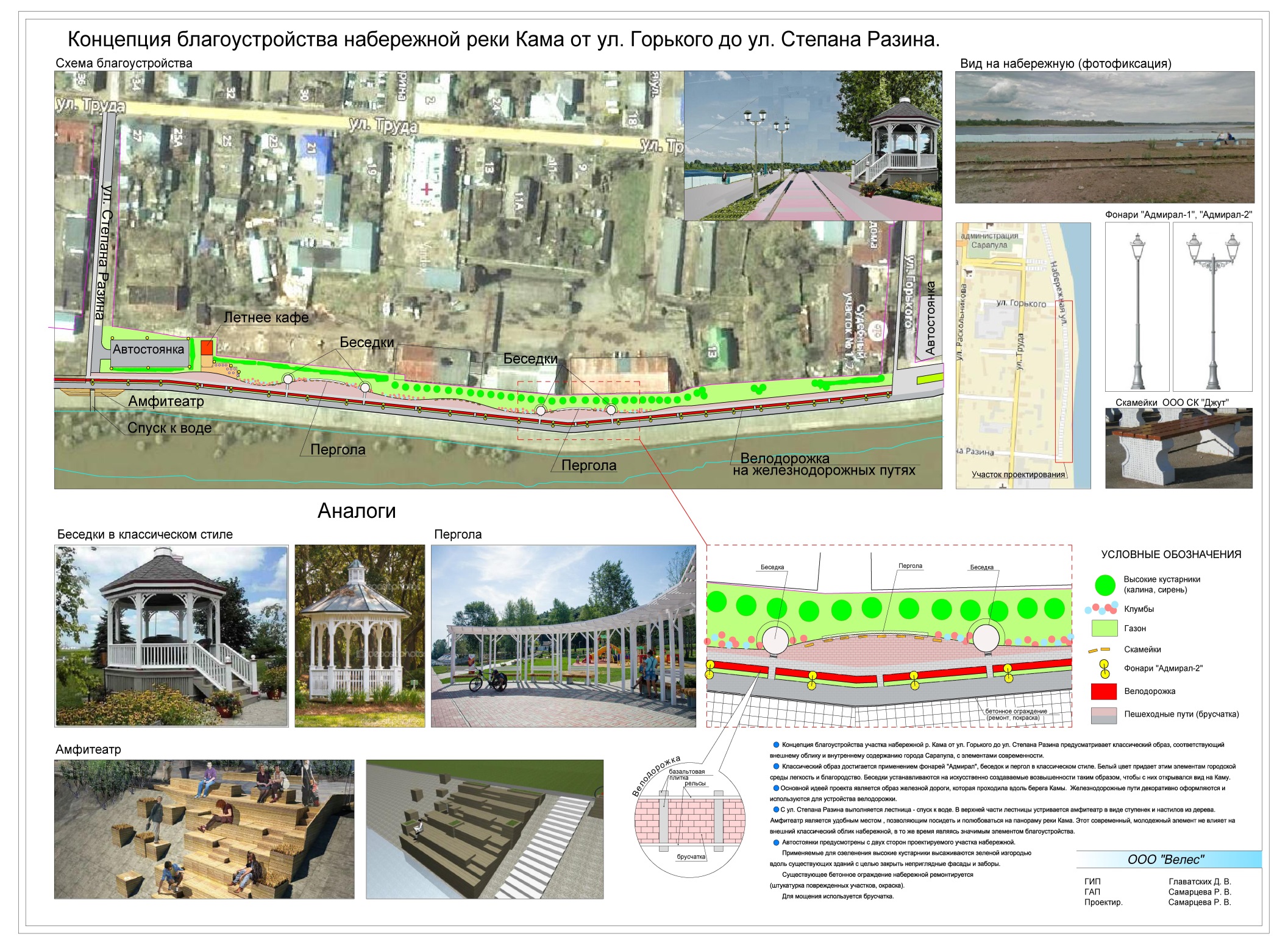 Набережная реки Кама
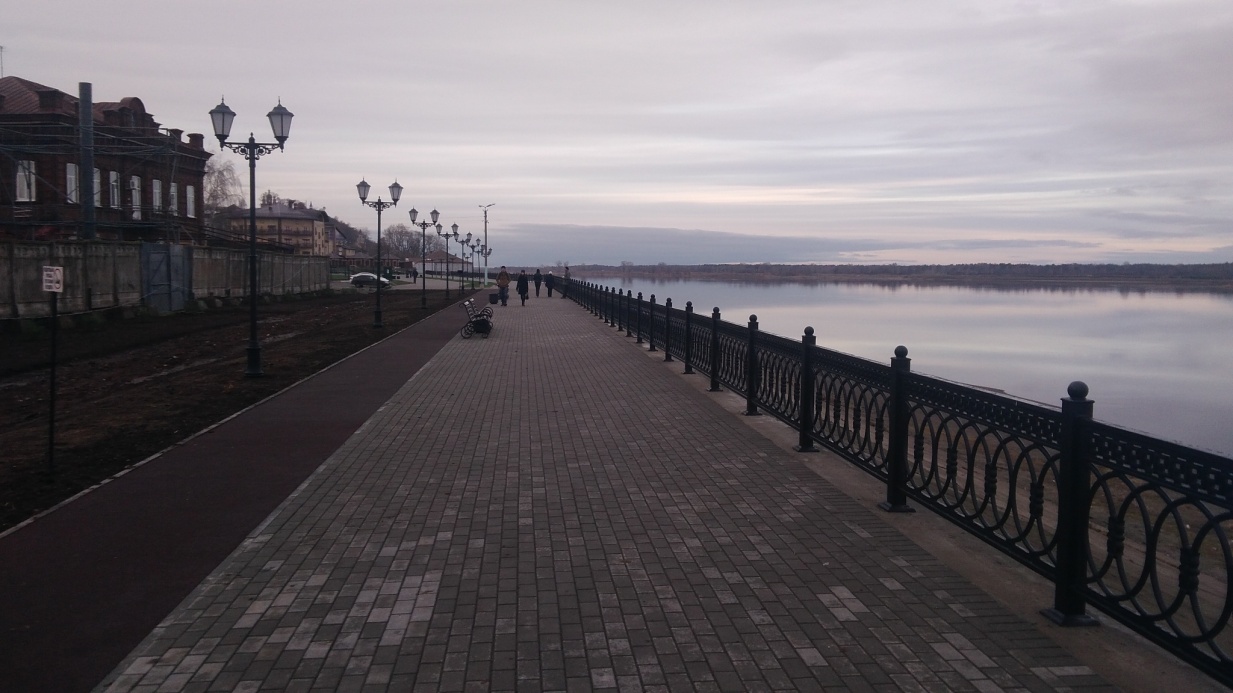 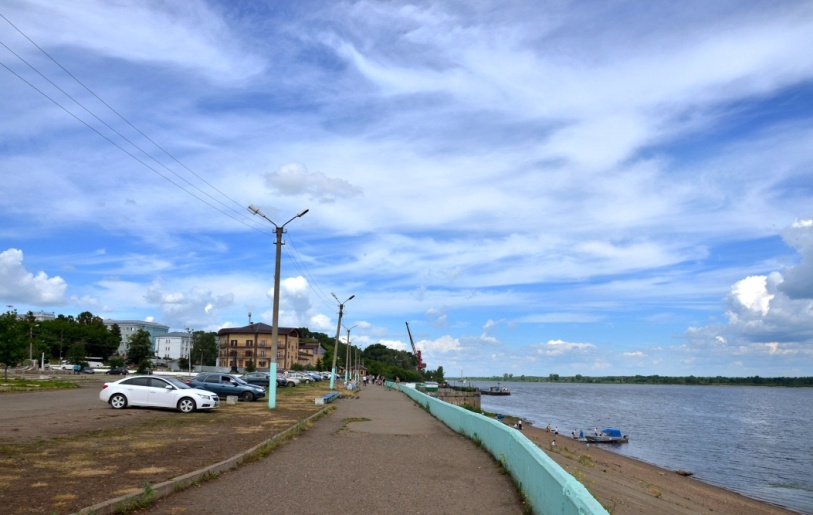 После
До
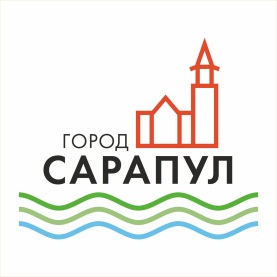